Терроризм и безопасность человека

МОУ СОШ №2 г. Дмитрова
Преподаватель-
организатор ОБЖ
Чистяков И.Е..
«Жизнь — что театр, мы знаем начало, но не знаем конца».                                                         У. Шекспир
Июль 2011 года, Норвегия
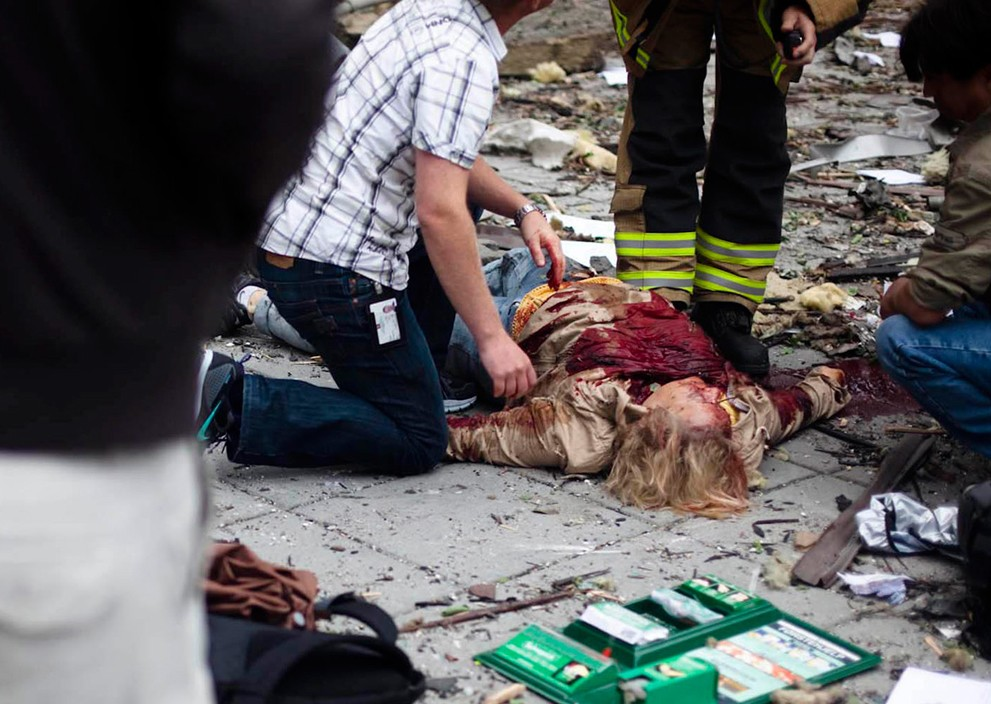 2007 ГОД, Пакистан
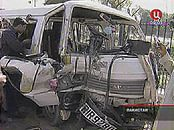 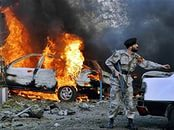 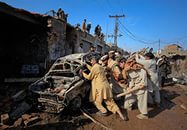 1 сентября 2004 года, Беслан (Северная Осетия).
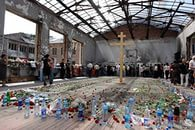 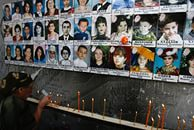 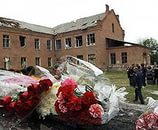 Терро́р (лат. terror — страх, ужас) — устрашение мирного населения, выражающееся в физическом насилии, вплоть до уничтожения
Кто из них террорист?
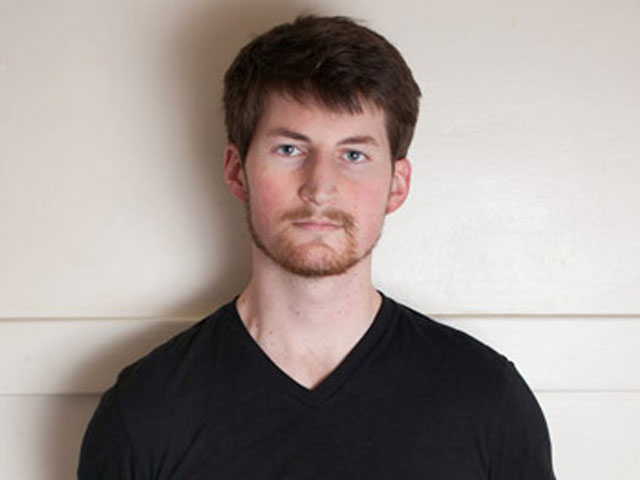 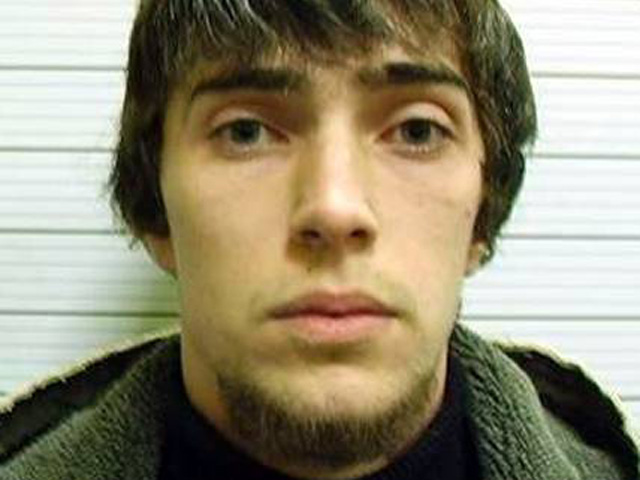 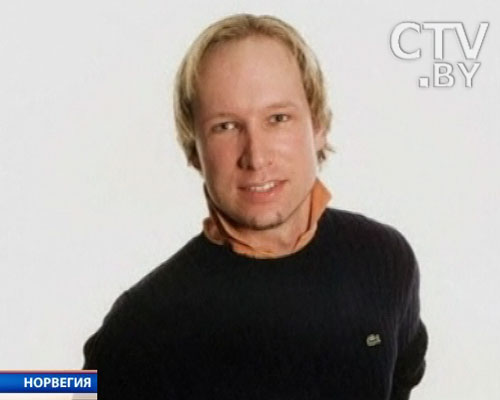 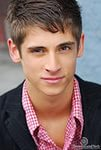 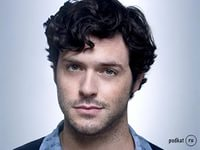 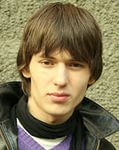 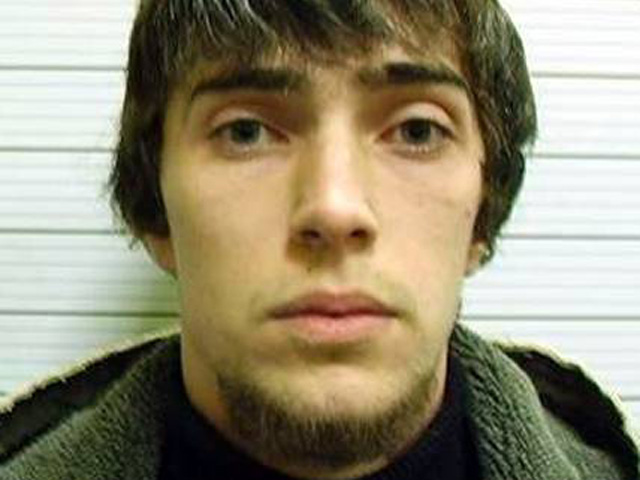 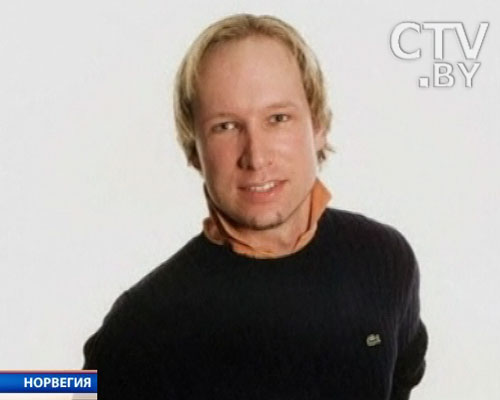 Кто из них террорист?
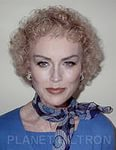 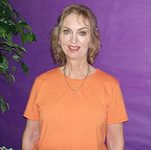 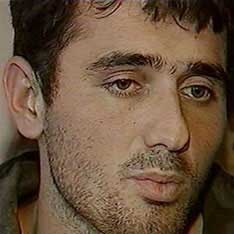 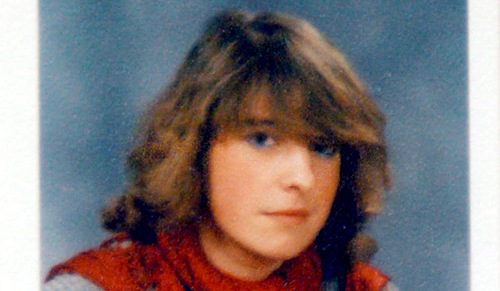 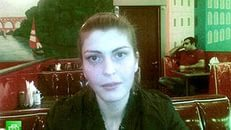 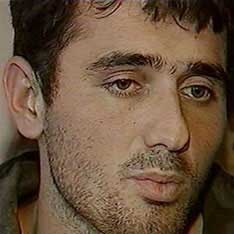 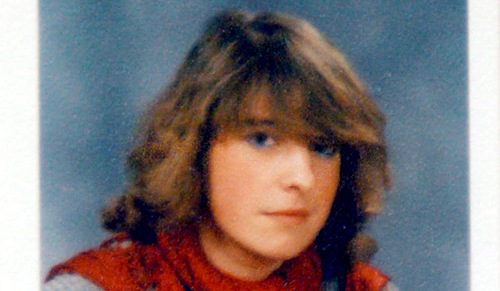 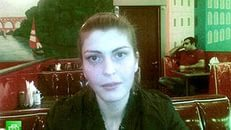 Алгоритм действий в чс:
не паниковать (помнить, что паника — ваш злейший враг);
 взвесить все «за» и «против», реально оценить обстановку;
 не пытаться образумить или остановить участников событий, не вступать в споры;
  использовать все права и возможности для защиты собственной жизни и здоровья;
 при первой же возможности покинуть место ЧС.